City of Colorado SpringsStormwater Enterprise (SWENT)
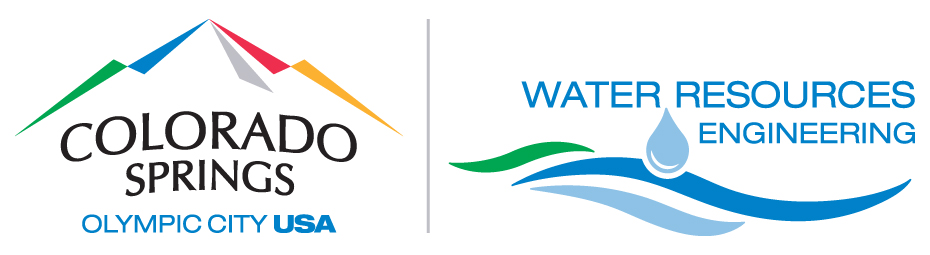 2017 Ballot Issue 2A Summary
Authorized the collection of stormwater service fees beginning July 1, 2018 and ending July 1, 2038, for the sole purpose of funding through a City enterprise, the construction, improvement, and operation and maintenance of public stormwater facilities and infrastructure. 
Residential fee of $5 per month
Non-residential fee of $30 per acre for parcels 5 acres or less
Non-residential parcels larger than 5 acres assessed individually
Which properties/parcels will experience the fee?
The fee will only be assessed on developed or improved parcels within the City limits

Coordinated residential billing through CSU. $5 per residential unit on the monthly water service bill. (Approx. 130,000 residential parcels)

Non-residential billing through third party billing company (T.B.T). (Approx. 27,000 non-residential parcels)
3
What will the fee be used for?Projected Revenue and Expenses
The fee is expected to generate approximately $16-$17 Million per year.

SWENT projected expenditures:

Capital Projects – Approximately $10 Million per year
Engineering, construction management, and construction services are contracted out to local consultants and general contractors

Municipal Separate Storm Sewer System Permit (MS4 Permit) program compliance – Approximately $3.2 Million

Stormwater infrastructure maintenance operations – Approximately $4 Million
4
Current SWENT Staffing
Staffing Level

Current staff of 67 FTEs, 3 Temporary Employees
26 full time positions within
Water Quality Program (MS4 Compliance)
Stormwater Projects Program (capital projects team and stormwater projects delivery team)
Stormwater Review Program 

3 Temporary positions within Customer Service Center

41 full time positions within Drainage Operations & Maintenance Team
Drainage Operations & Maintenance Activities
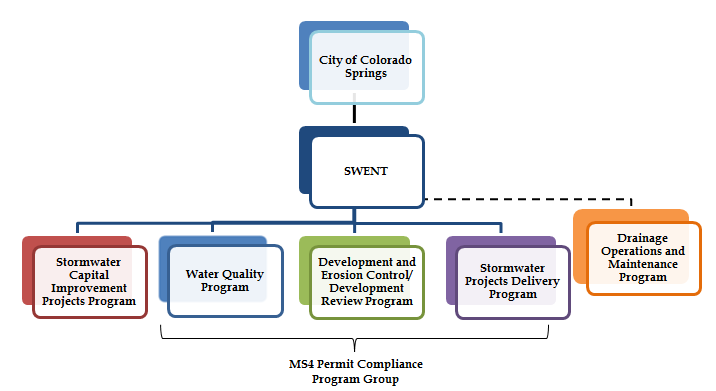 Drainage Operations & Maintenance Activities Cont.
City of Colorado Springs Drainage Infrastructure 
Over 195 square miles

Over 120 publicly maintained regional and sub-regional detention ponds/facilities

Over 270 miles of drainage channels; includes natural, armored, and concrete lined

Approximately 25,000 inlets and manholes

Over 500 miles of underground storm sewer piping
Water Quality Program Activities
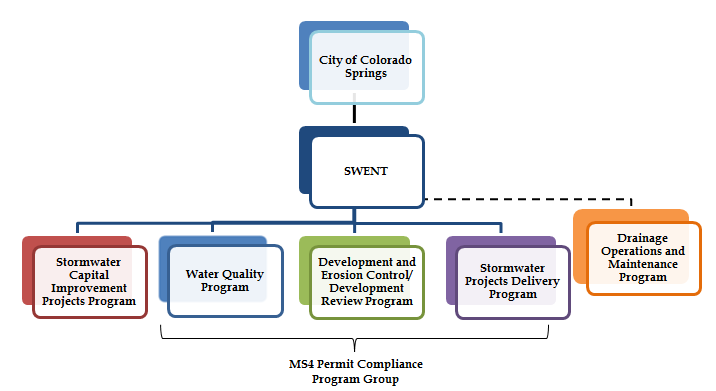 Water Quality Program Activities Cont.
Core Functions
MS4 Permit compliance tracking and reporting
Illicit discharge tracking and response
Public outreach
Construction site erosion control inspections
Private BMP inspection and tracking
Industrial Facilities Management Program
Municipal Facilities Runoff Control Program (MFRCP)
Wet and dry weather water quality monitoring
Development and Erosion Control Review
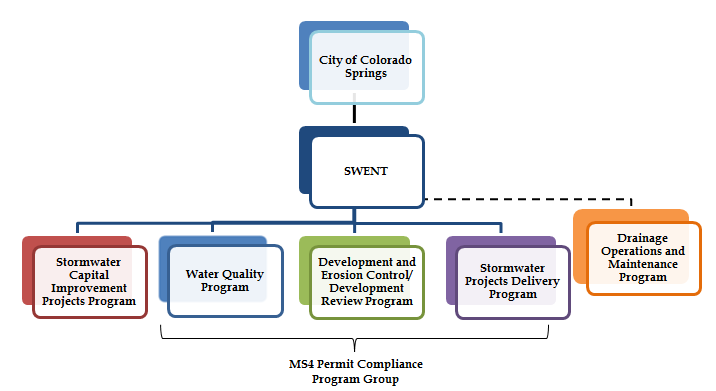 Development and Erosion Control Review Cont.
Completed reviews of over 2,700 drainage related development submittals
Issued comments, ensured comments addressed prior to recommending approval

Document reviews completed on time over 97% of the time
Stormwater Projects Delivery Programs
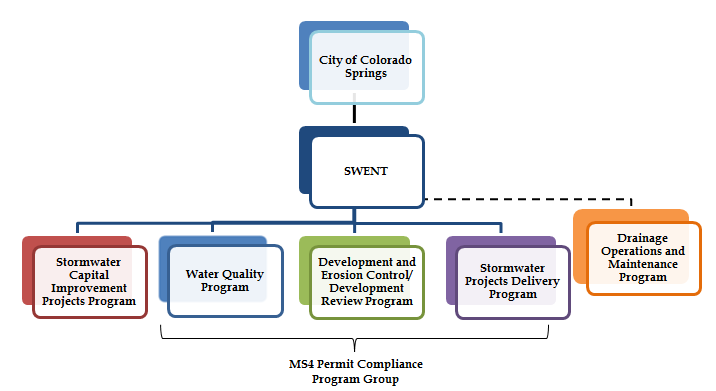 Stormwater Projects Delivery Programs Cont.
Projects include the construction of detention facilities, channel stabilization, storm sewer infrastructure repair/replacement, flood reduction, water quality improvement projects, etc.

Total of 75 capital projects scheduled to continue or commence in 2018 

Total 2017 expenditures:
Total City encumbered cost of $13,100,000
Total City actual expenditure of $7,847,522
IGA Project #6 – USAFA Drainage – Monument
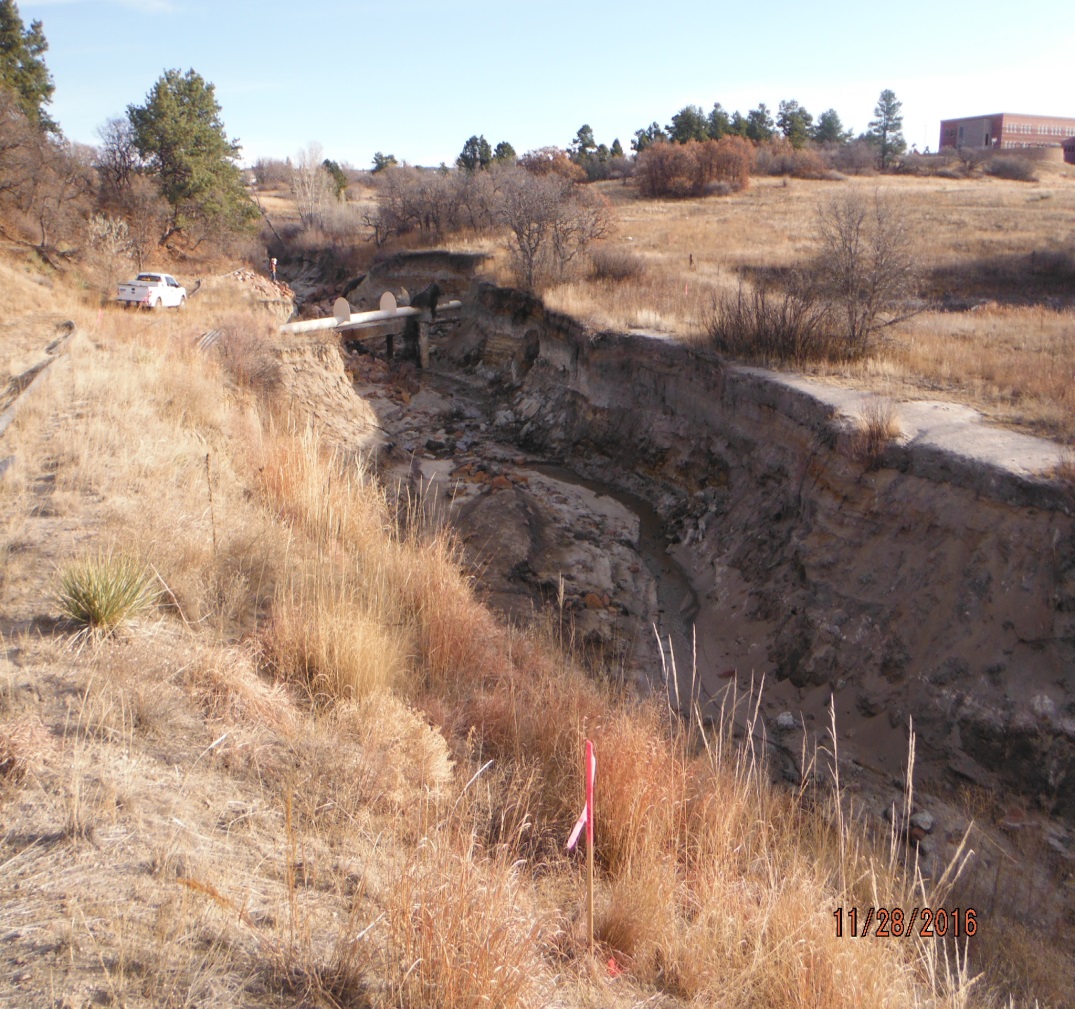 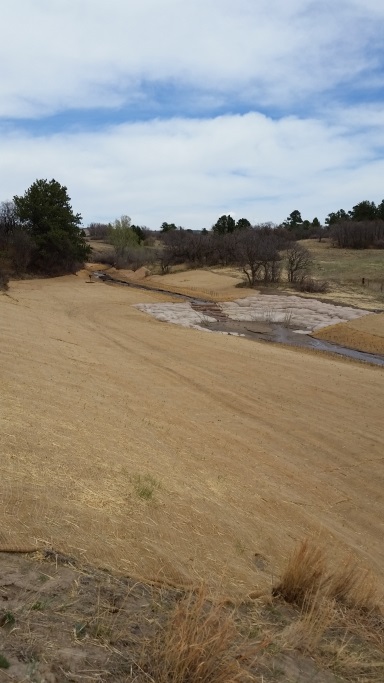 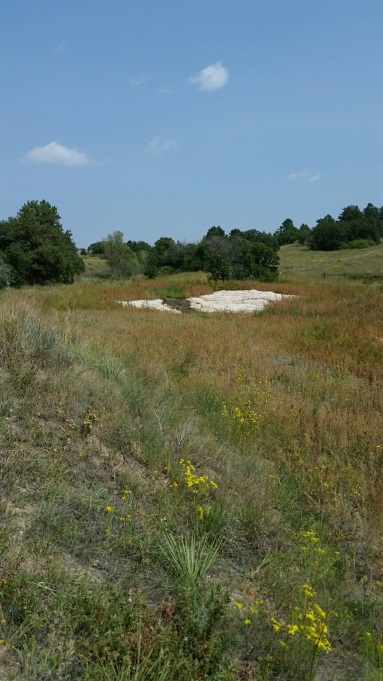 Heatherdale CMP Repair
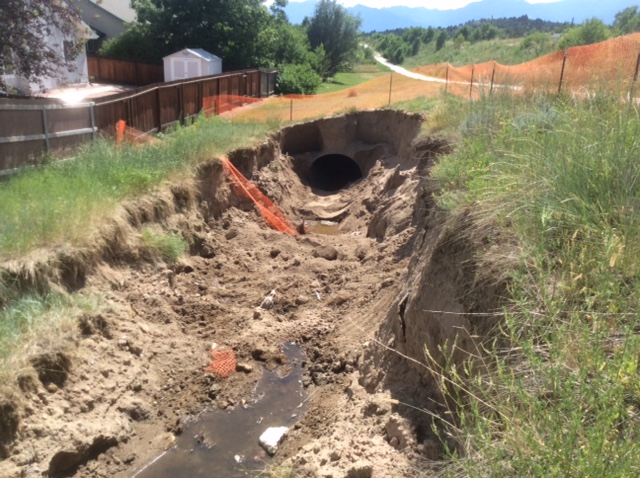 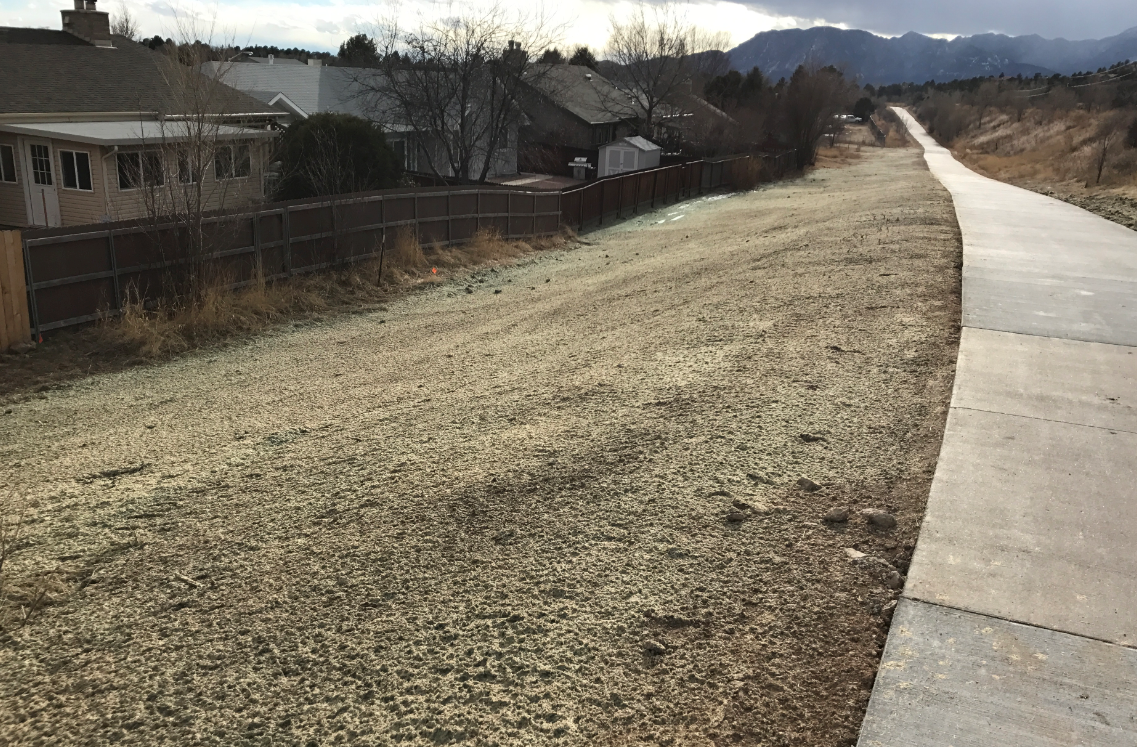 IGA Project #26 – Sand Creek Stabilization South of Platte
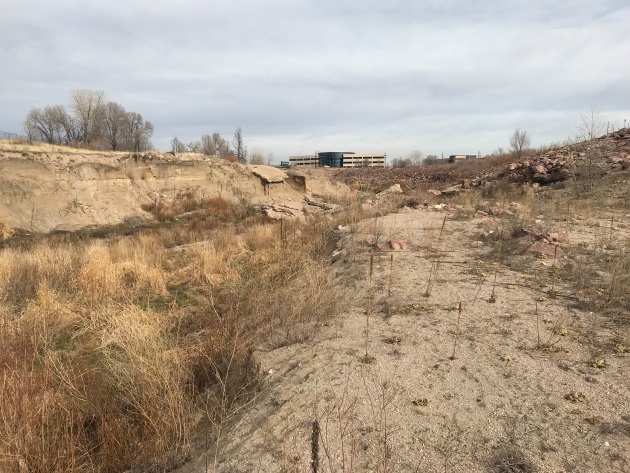 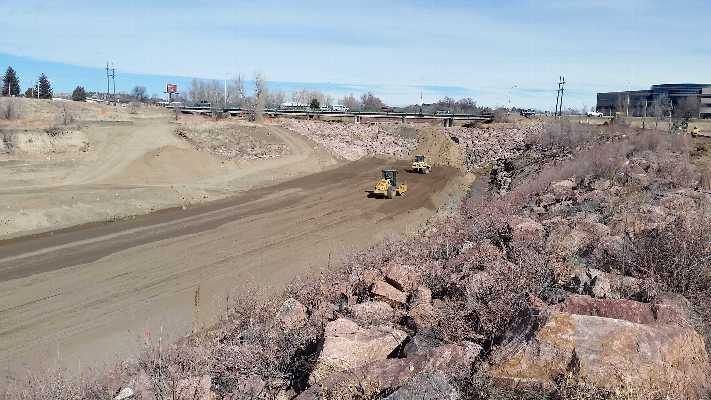 IGA Project #65 – Yellowwood Detention Facility
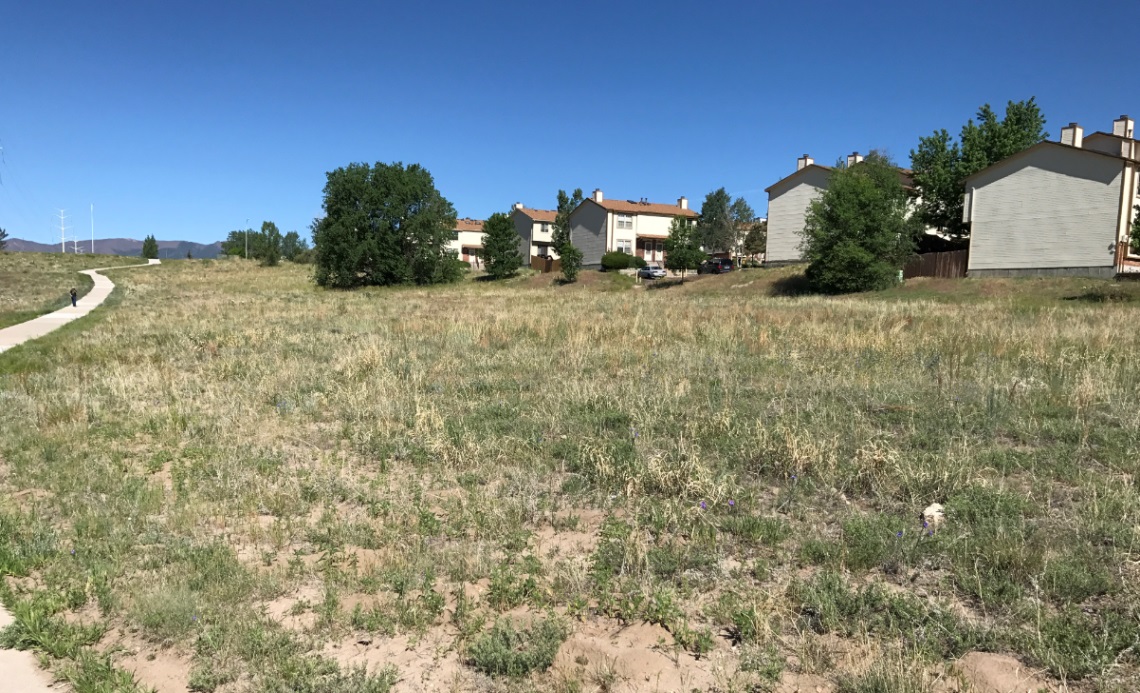 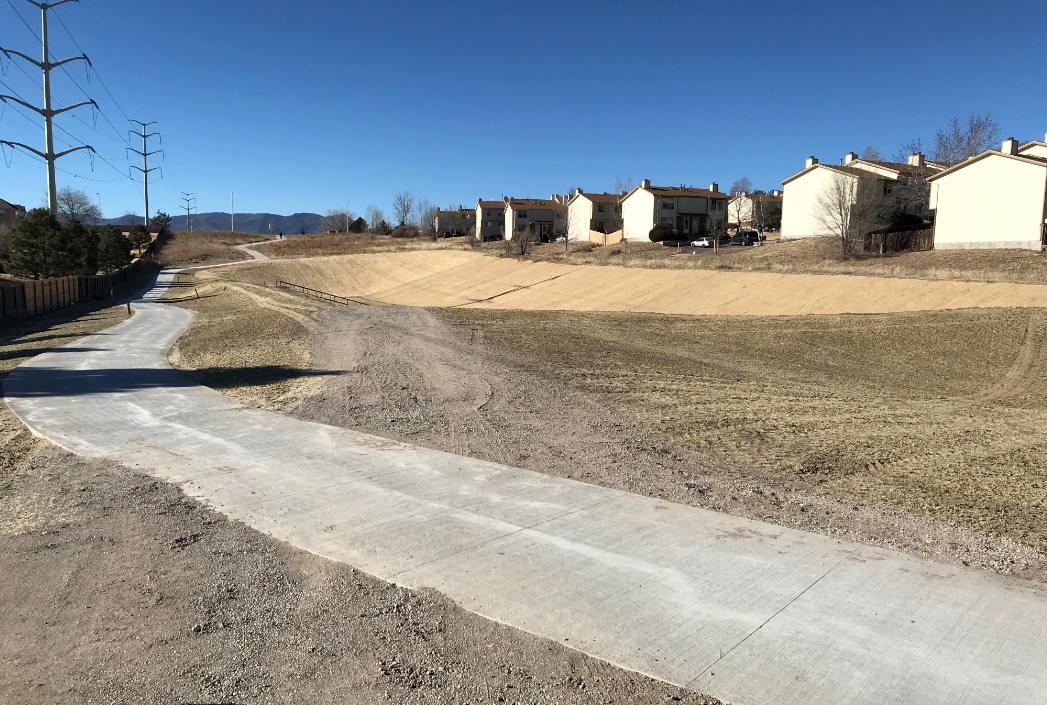 IGA Project #0 – FEMA/Grant Projects, Monument Creek at Mark Dabling
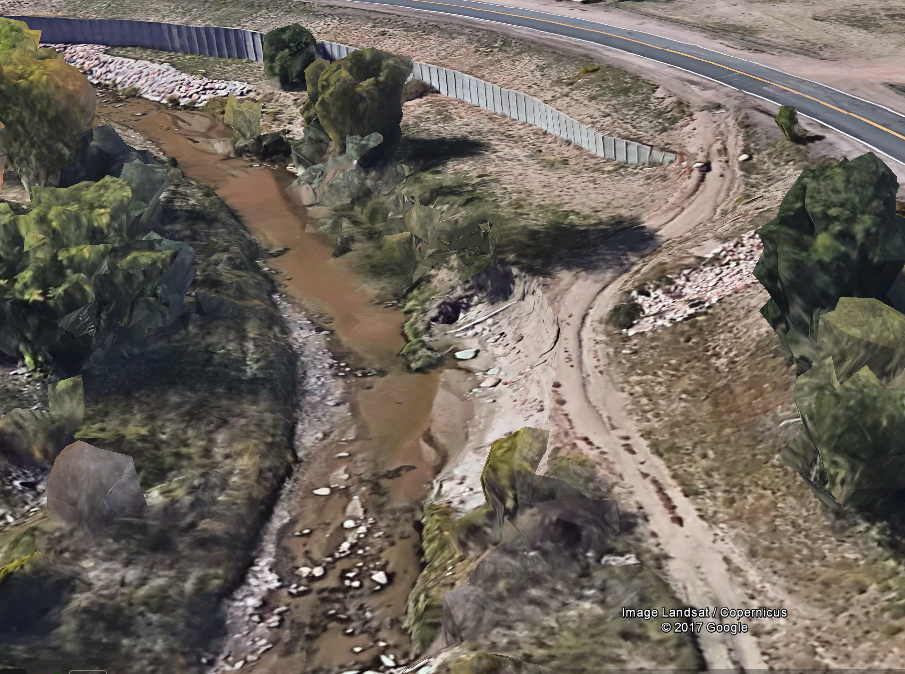 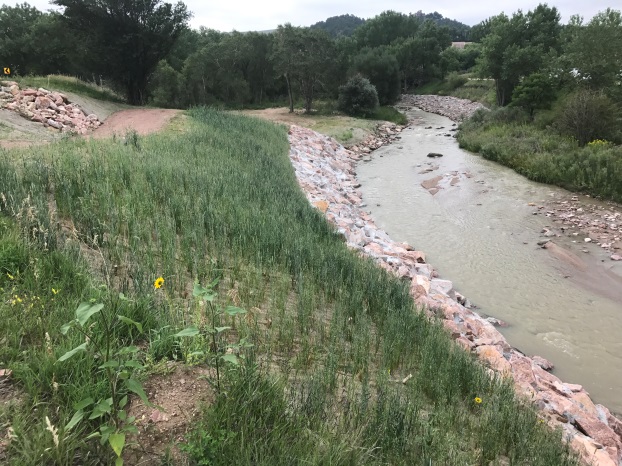 IGA Project #0 – FEMA/Grant Projects, East Fork Sand Creek Erosion – Site 1
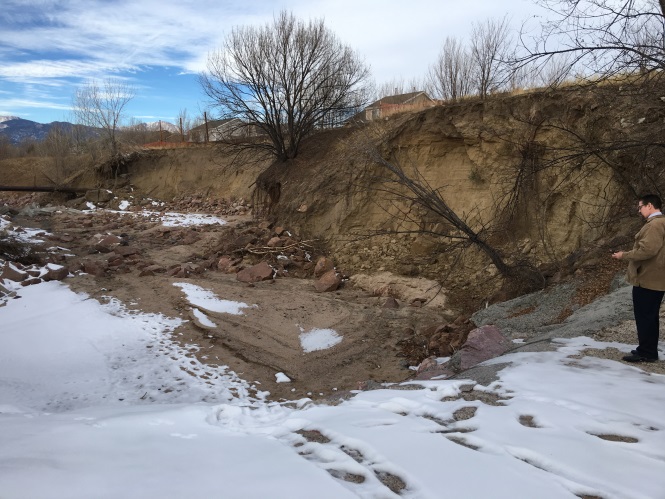 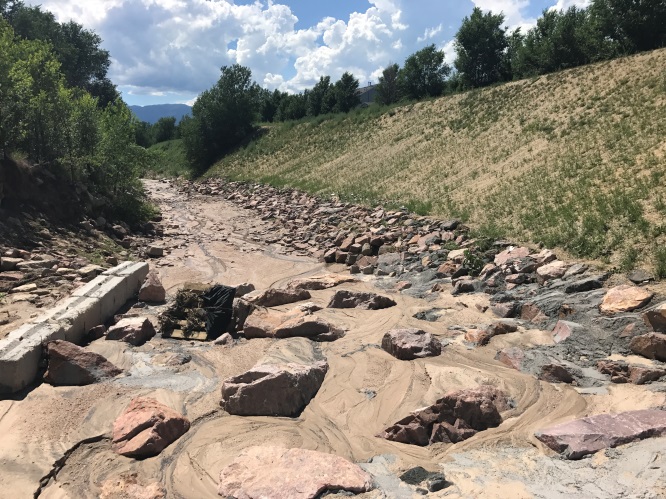 La Salle Channel Grate Installation
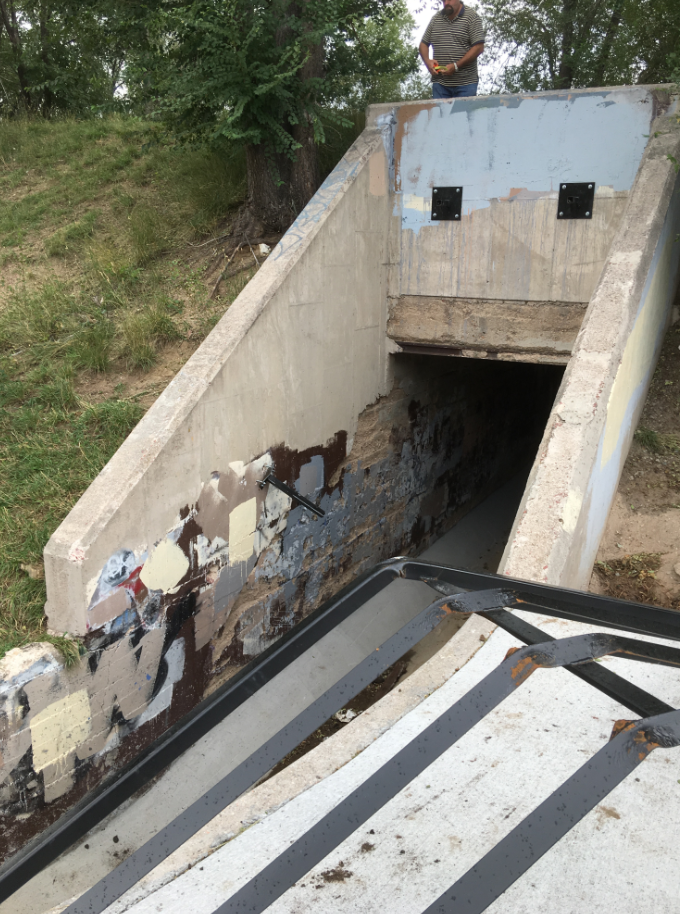 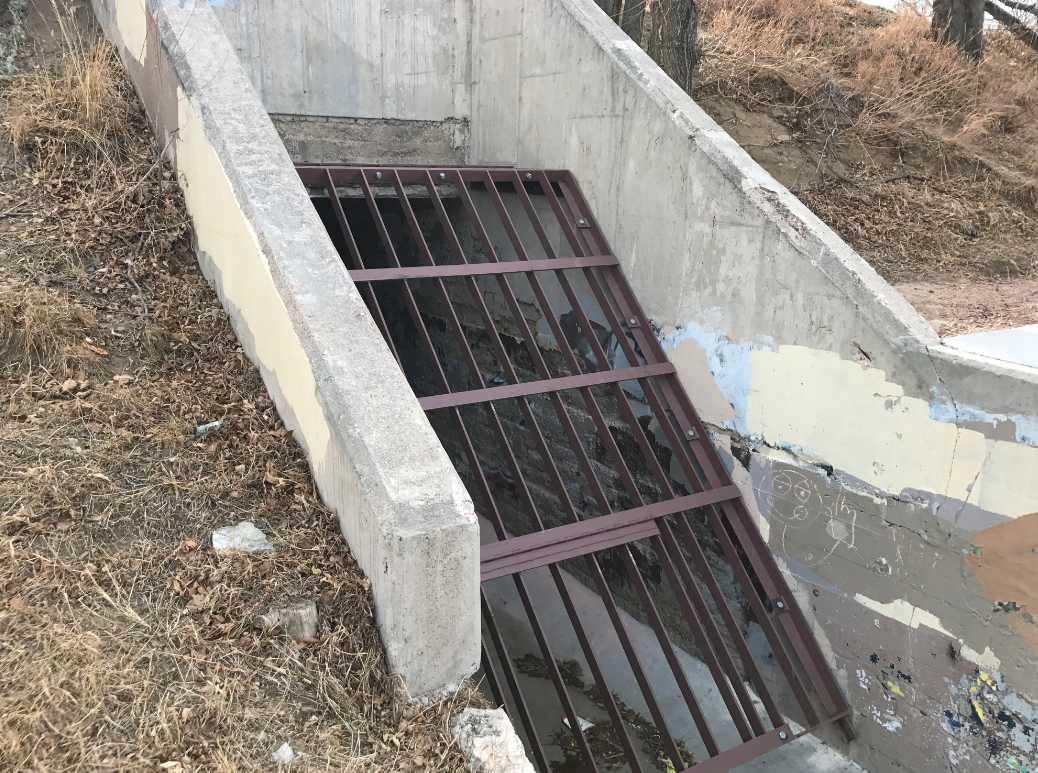 2A Oversight Committee
Transparency and accountability
Committee of the City Council
Meets quarterly, open to the public, first meeting May 17th
7 member panel appointed by Council
2 members with experience or training in civil engineering, water law, or water resources planning, flood control or related fields
1 member actively engaged in the business of property development or homebuilding
1 member who owns or represents a commercial property or business
1 member who owns and resides in a single-family residence
1 member who represents a public institution, school, educational institution, or government entity that owns property in the City
1 member who represents a nonprofit organization located within the City
21
How is SWENT different from before?
The previous fee was implemented by City Council. The new fee was voted in by ballot initiative.
Previously, the fee was calculated based on a ratio of impervious and pervious area. The new fee will be based on overall area.
Previously, certain uses received a reduction in fee, i.e. educational, institutional, non-profit. The new fee will be assessed equal for all uses, including governmental.
Previously, residential units were sent a separate SWENT fee bill. The residential fee will now be located on the CSU water bill ($5/month).
22
Thank you!!
Questions or need additional info?
719-385-STRM (7876)
https://coloradosprings.gov/water-resources-engineering-stormwater
23